Pick a Polygon
Discover Pick’s Theorem
Areas have different shapes but the same area.
Pick a Polygon
SIC_43
Pick a Polygon
A
B
C
a
D
E
Let’s look at how the area changes with the number of dots on the perimeter.
We can see that this trend will continue and deduce that as the number of dots on the perimeter increases by one the area increases by one half.
Let’s now look at how the area changes with the number of dots in the interior.
We can see that this trend will continue and deduce that as the number of dots in the interior increases by one the area increases by one.
Consolidating results:
3
Pick a Polygon
Key:
       = 1
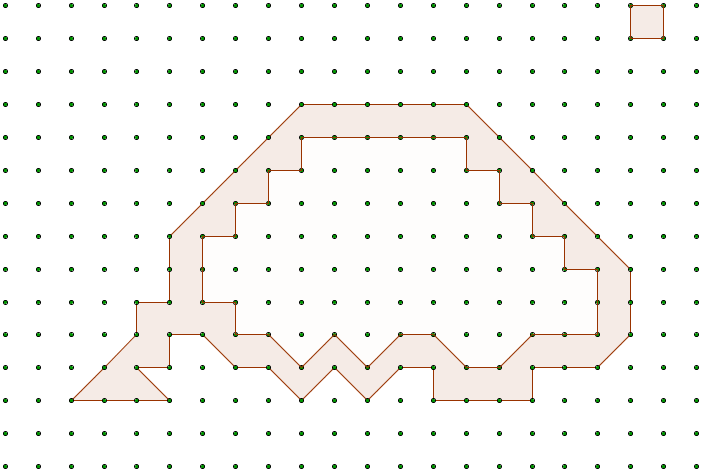 The polygons shown go through 80 Points.  What is the value of the shaded area?
Pick a Polygon
Add an edge, as shown, forming a single polygon with two sides that happen to overlap. 
This makes no difference to the area and the equation remains valid.
But we have added two extra points on the perimeter.  There are no interior points.
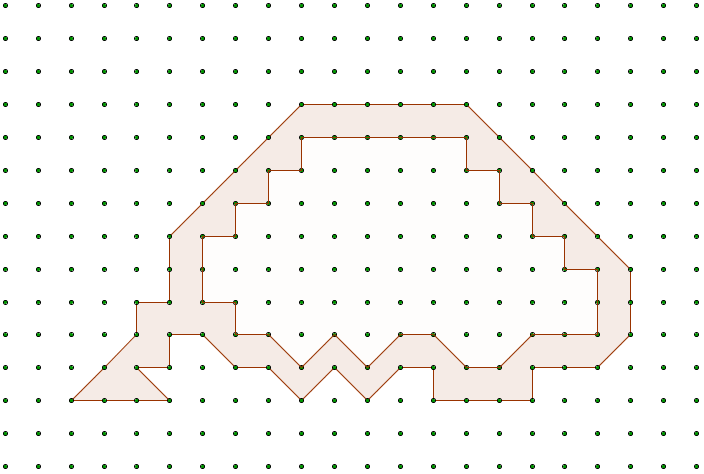 The polygons shown go through 80 Points.  What is the value of the shaded area?
[Speaker Notes: 44 outside,  36 inside,  so 80 in total.  Add an edge to make 82.  Area = 0.5*82 – 1 = 40.]
RESOURCES
SIC_43
Pick a Polygon
A
B
C
a
D
E
SIC_43
Pick a Polygon
A
B
C
D
b
E
SIC_43
Pick a Polygon
A
B
C
c
D
E
SIC_43
Pick a Polygon
A
B
C
D
d
E
SIC_43
Pick a Polygon
B
A
C
e
D
E
SIC_43
Pick a Polygon
B
A
C
f
D
E
SIC_43
Pick a Polygon
Key:
       = 1
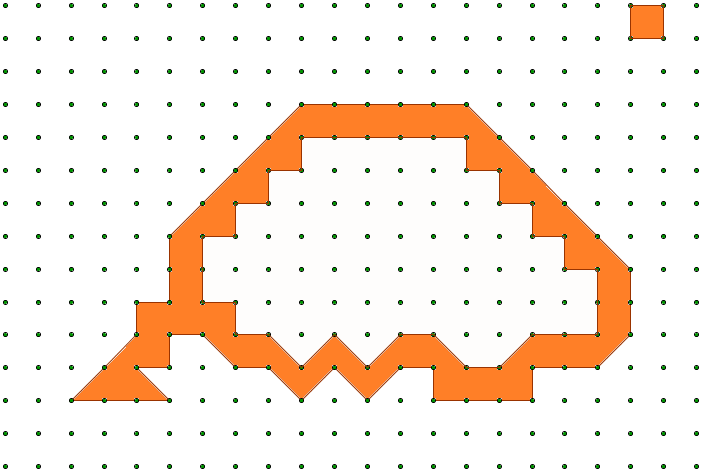 The polygons shown go through 80 Points.  What is the value of the shaded area?
[Speaker Notes: 44 outside,  36 inside,  so 80 in total.  Add an edge to make 82.  Area = 0.5*82 – 1 = 40.]
SIC_43
Pick a Polygon
Key:
       = 1
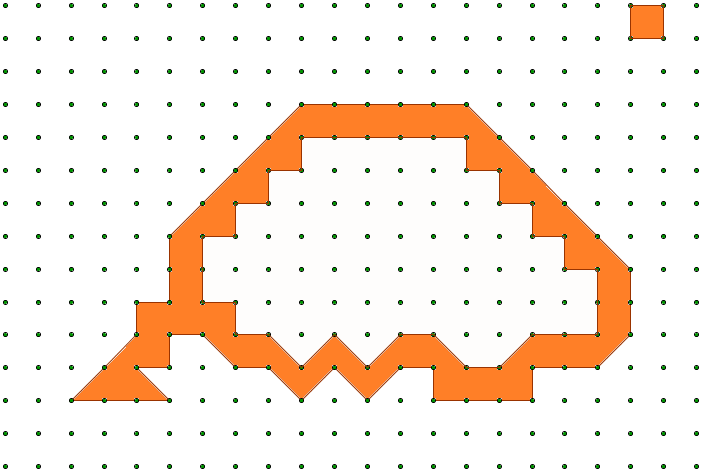 The polygons shown go through 80 Points.  What is the value of the shaded area?
[Speaker Notes: 44 outside,  36 inside,  so 80 in total.  Add an edge to make 82.  Area = 0.5*82 – 1 = 40.]
SIC_43
Pick a Polygon
Key:
       = 1
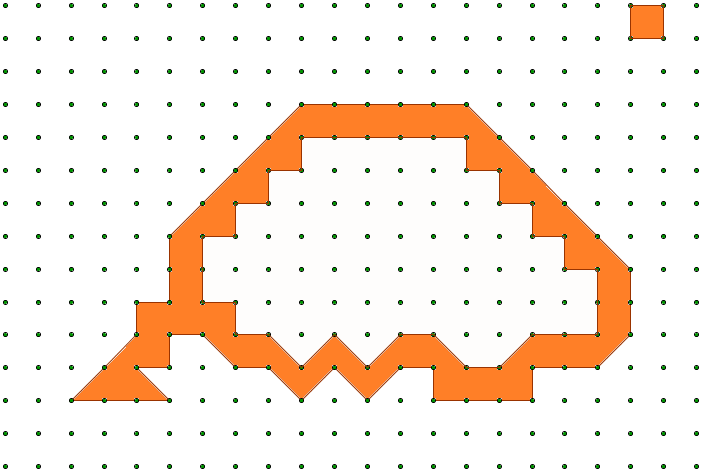 The polygons shown go through 80 Points.  What is the value of the shaded area?
[Speaker Notes: 44 outside,  36 inside,  so 80 in total.  Add an edge to make 82.  Area = 0.5*82 – 1 = 40.]
SIC_43
Pick a Polygon
Key:
       = 1
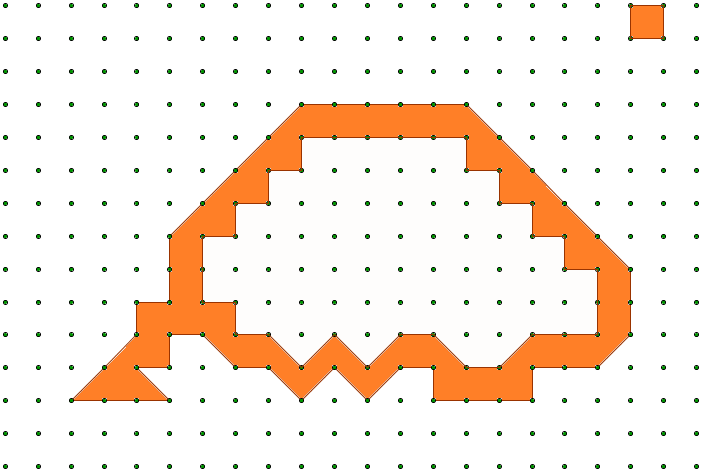 The polygons shown go through 80 Points.  What is the value of the shaded area?
[Speaker Notes: 44 outside,  36 inside,  so 80 in total.  Add an edge to make 82.  Area = 0.5*82 – 1 = 40.]
SIC_43
Pick a Polygon
Key:
       = 1
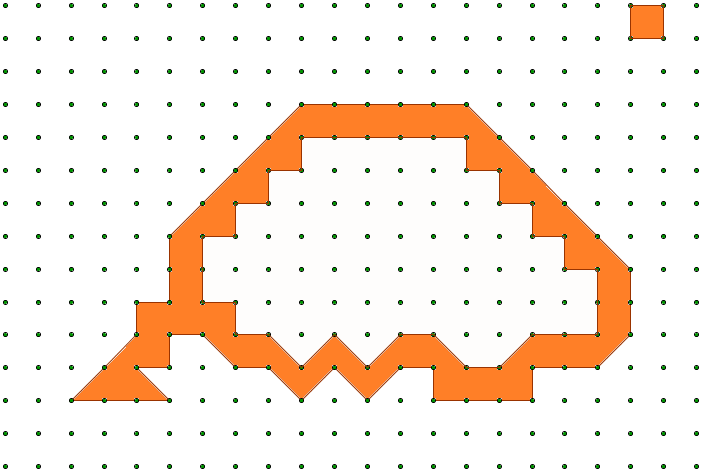 The polygons shown go through 80 Points.  What is the value of the shaded area?
[Speaker Notes: 44 outside,  36 inside,  so 80 in total.  Add an edge to make 82.  Area = 0.5*82 – 1 = 40.]
SIC_43
Pick a Polygon
Key:
       = 1
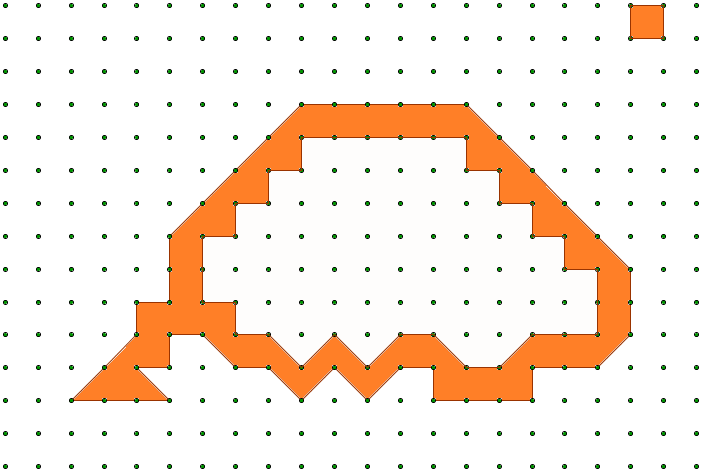 The polygons shown go through 80 Points.  What is the value of the shaded area?
[Speaker Notes: 44 outside,  36 inside,  so 80 in total.  Add an edge to make 82.  Area = 0.5*82 – 1 = 40.]
SOURCE
PROOF
There is a decent proof in Wikipedia:

https://en.wikipedia.org/wiki/Pick%27s_theorem
Pick a Polygon
(4,4)…5
Pick a Polygon
(8,5)…8
Pick a Polygon
(8,7)…10
Pick a Polygon
(12,6)…11
Pick a Polygon
(16,5)…12